«Твори добро другим во благо!»
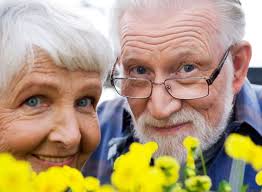 Проект учащихся 
МОУ « Шилекшинская оош»
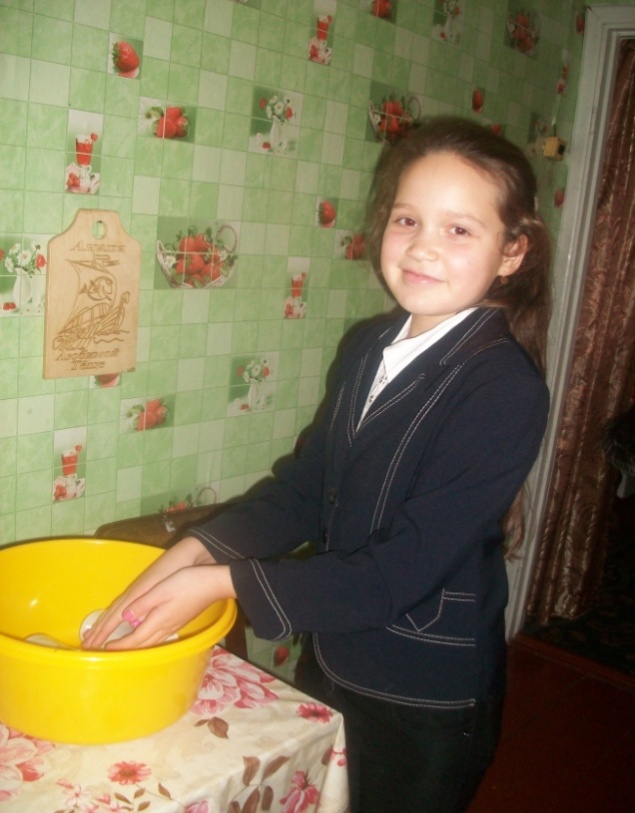 Помощь   пожилым людям
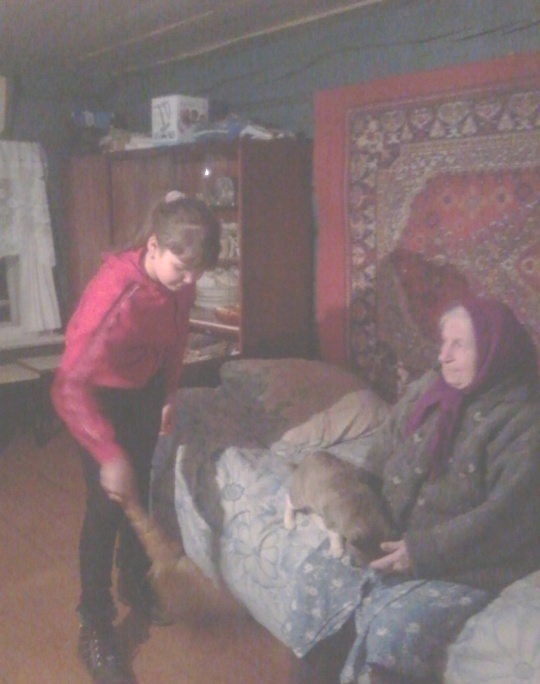 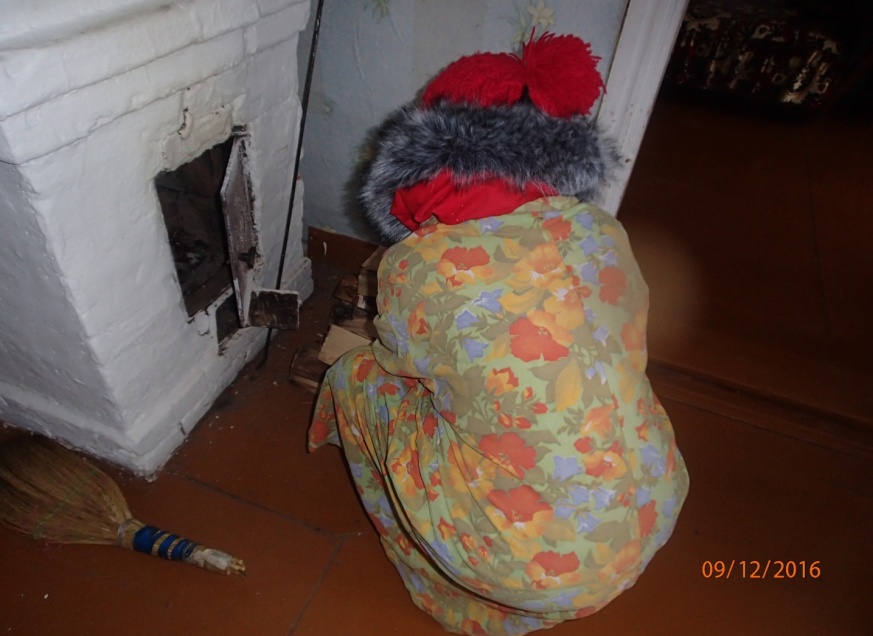 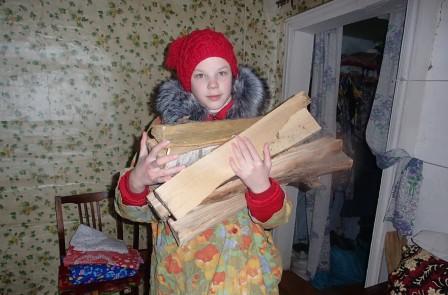 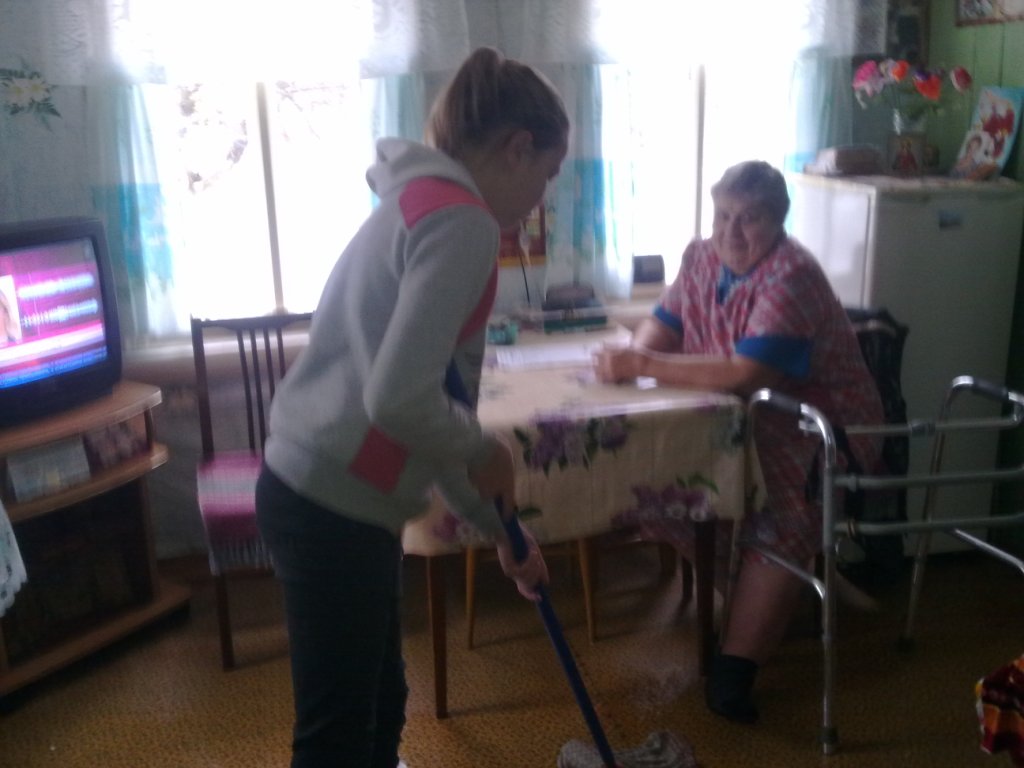 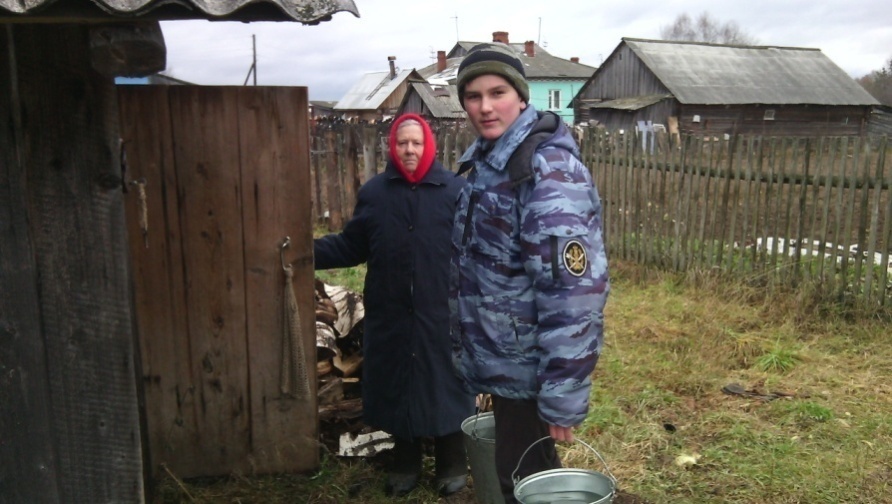 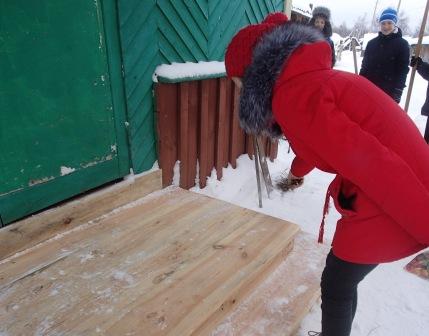 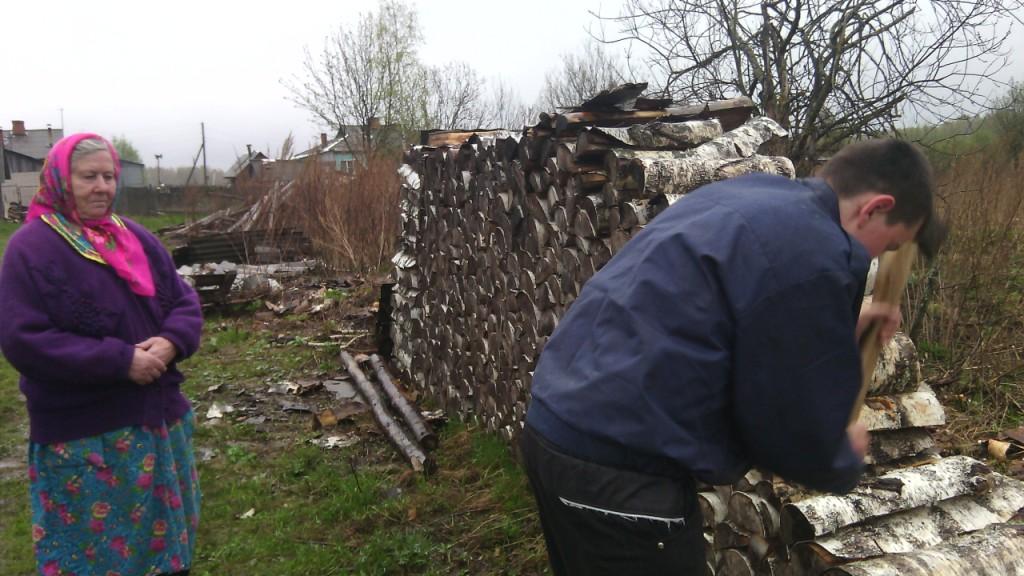 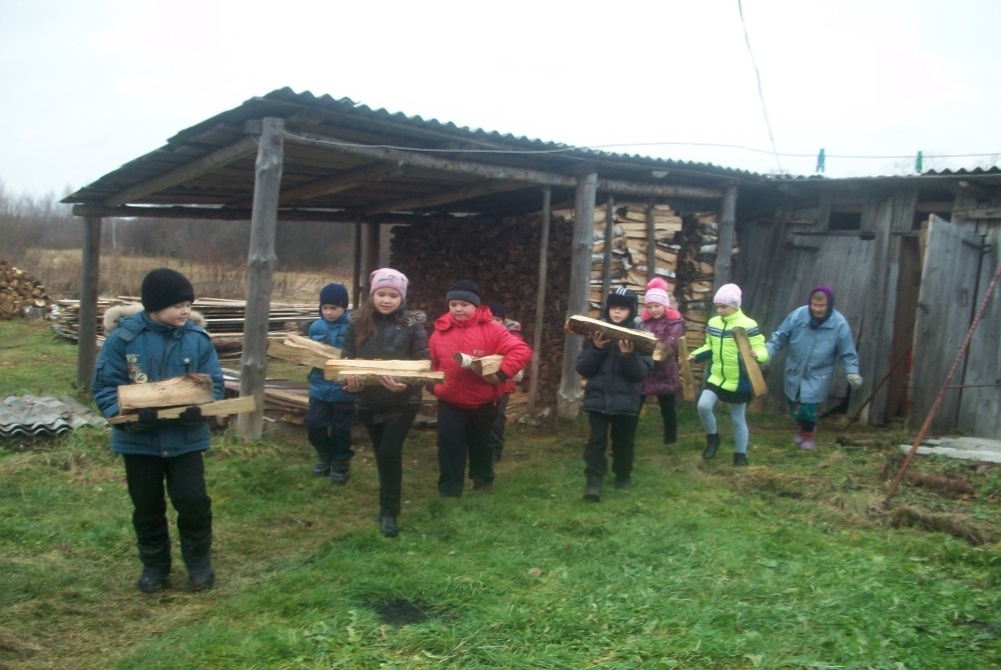 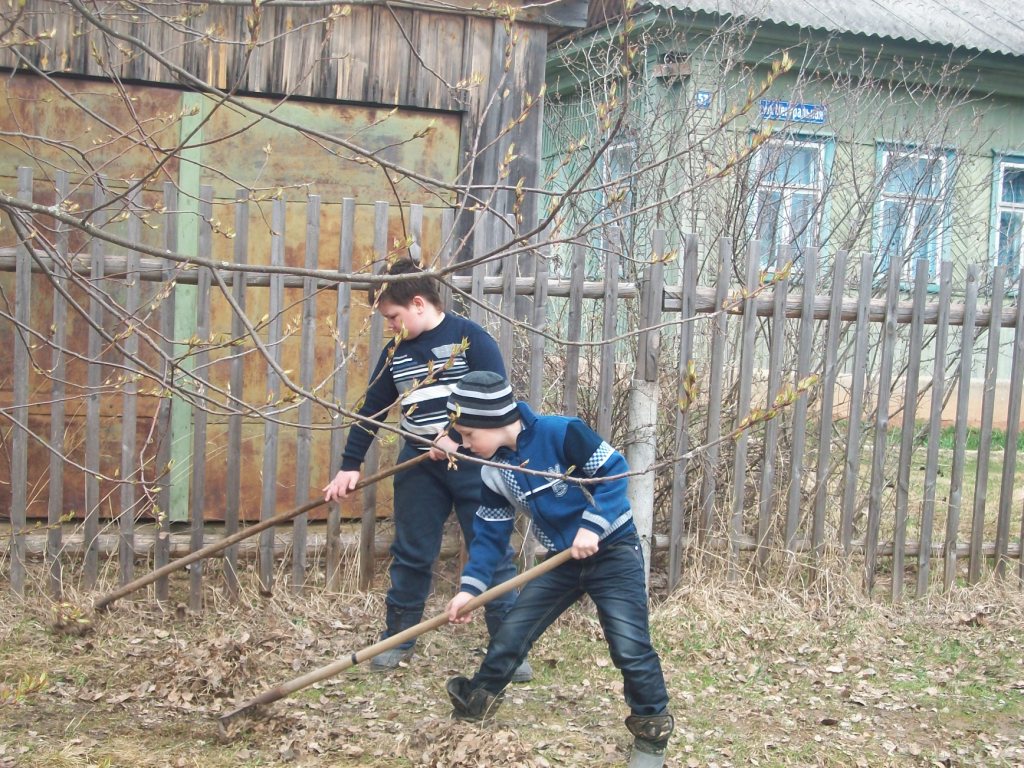 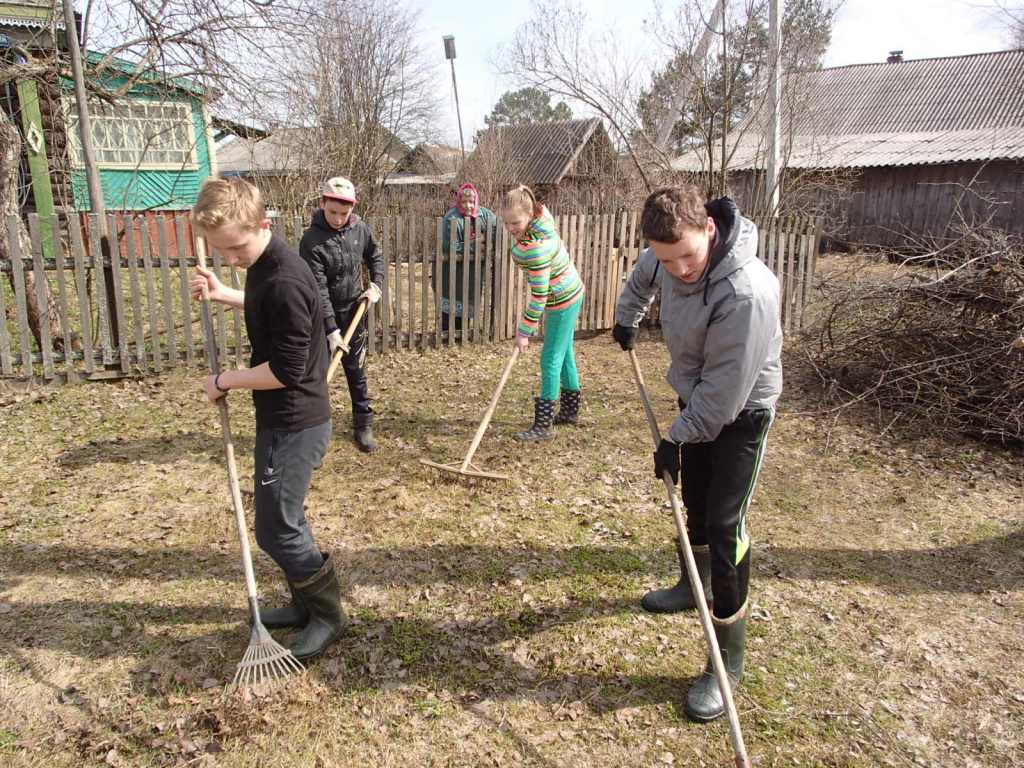 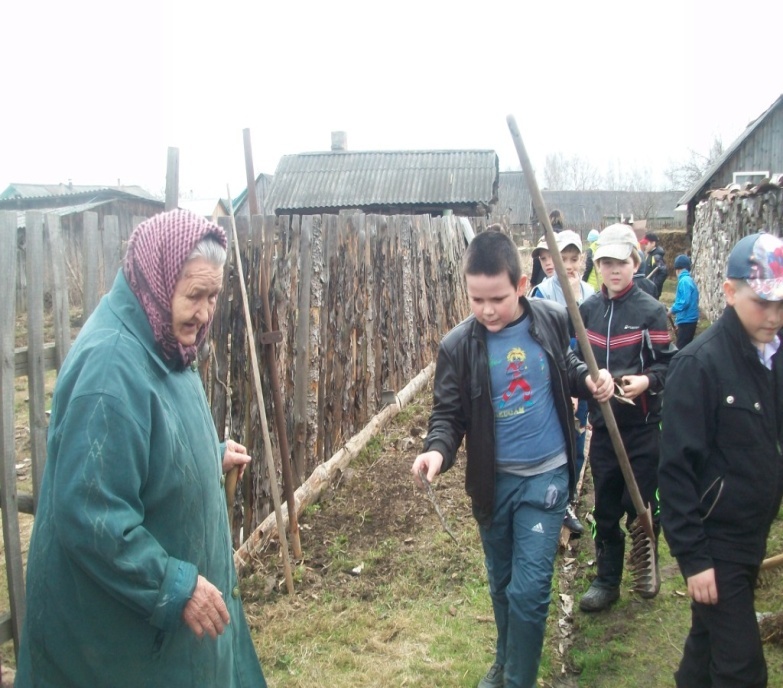 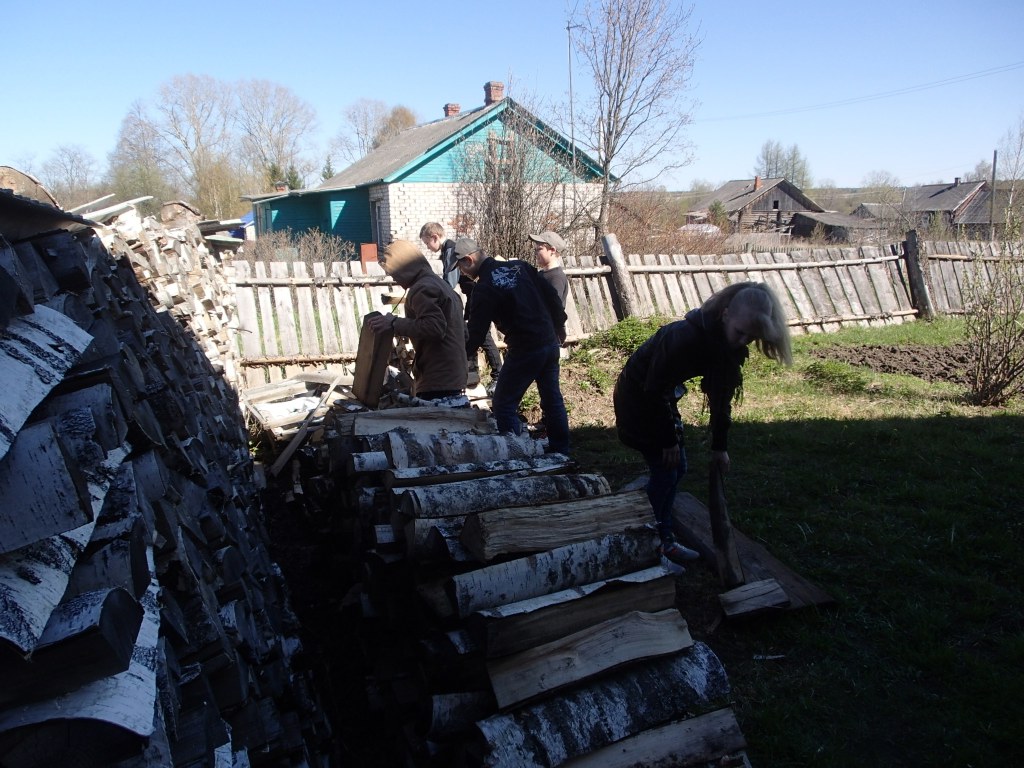 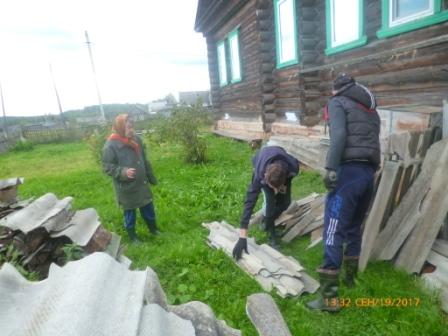 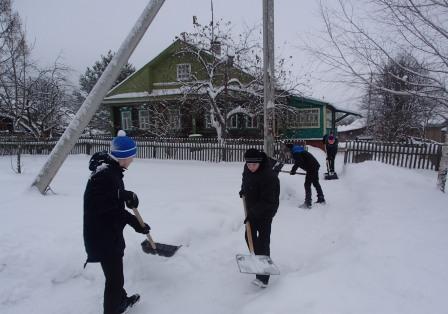 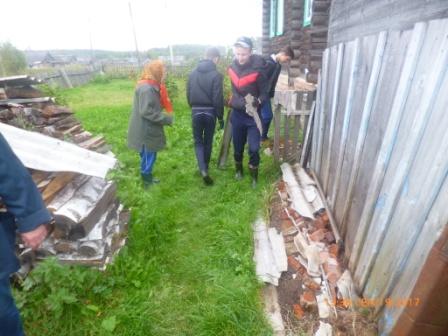 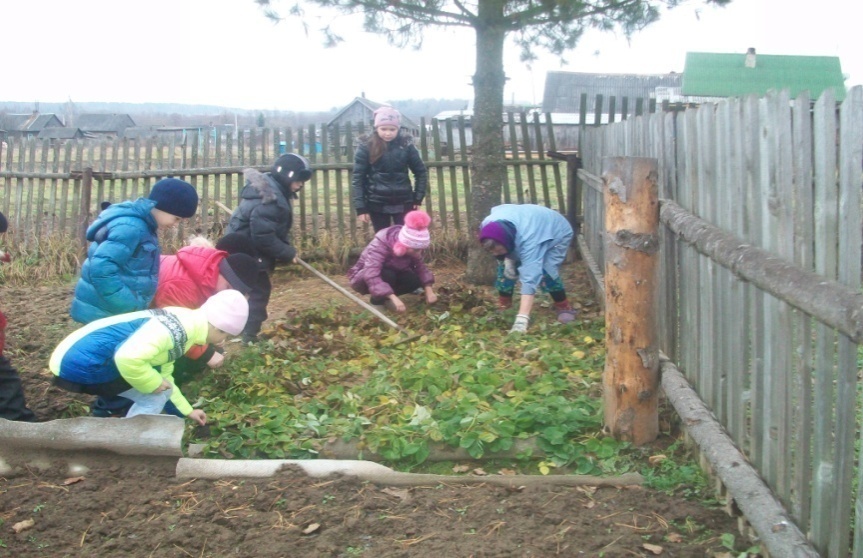 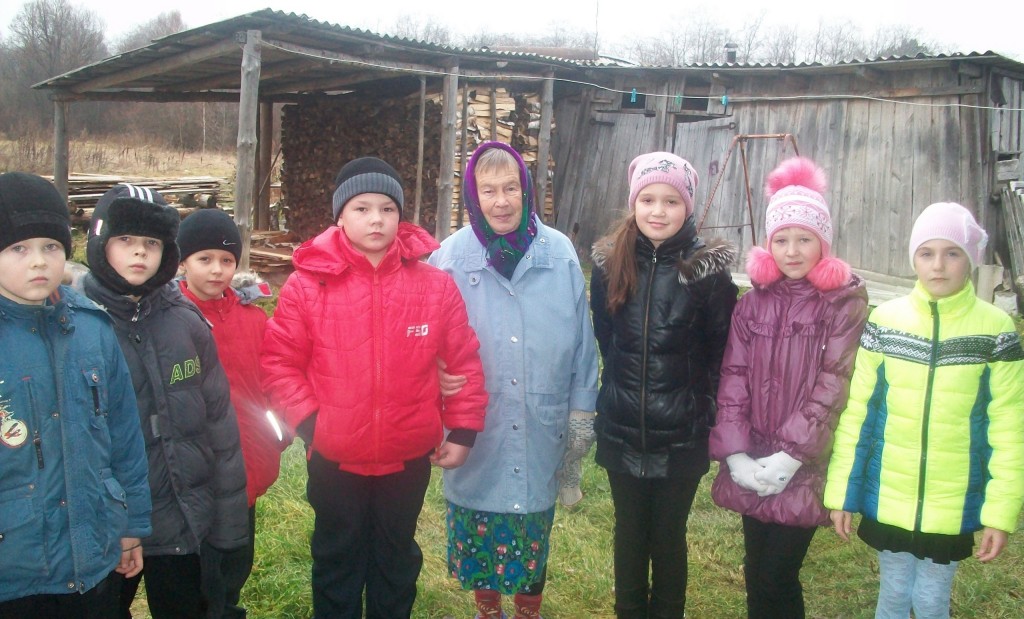 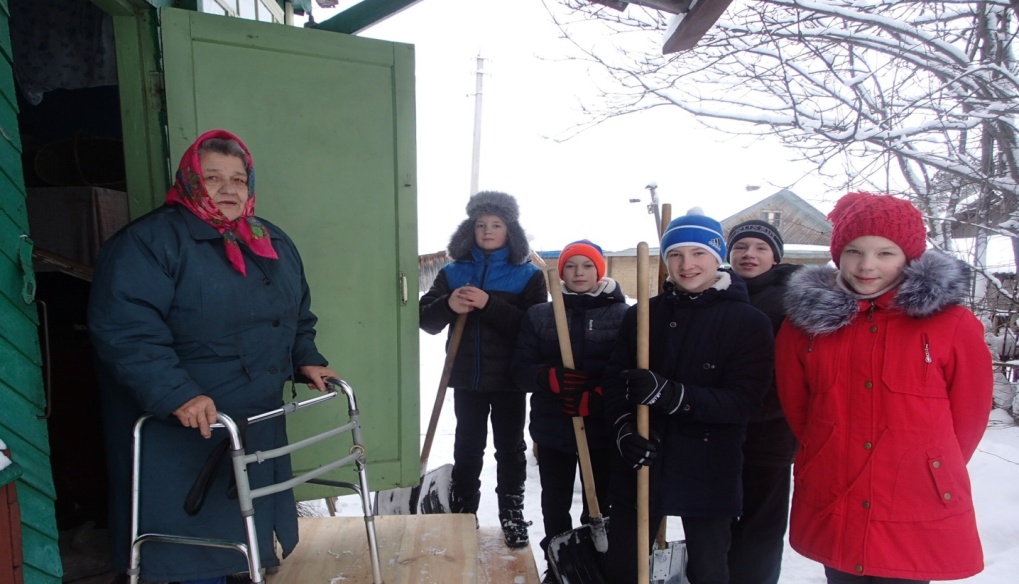 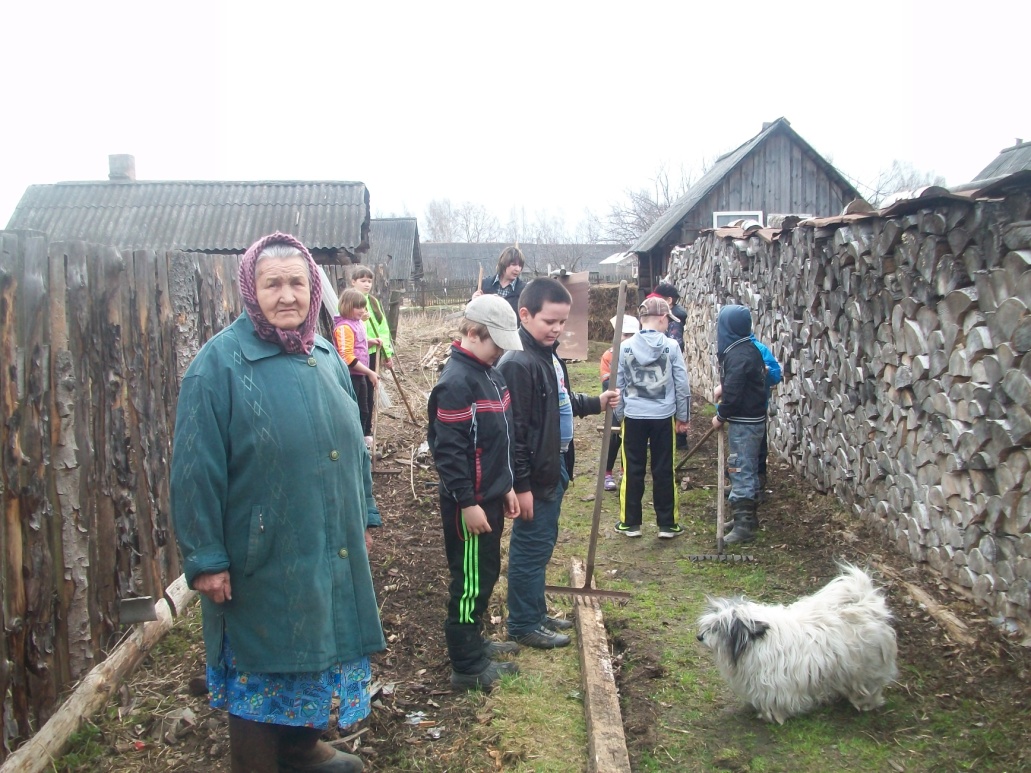 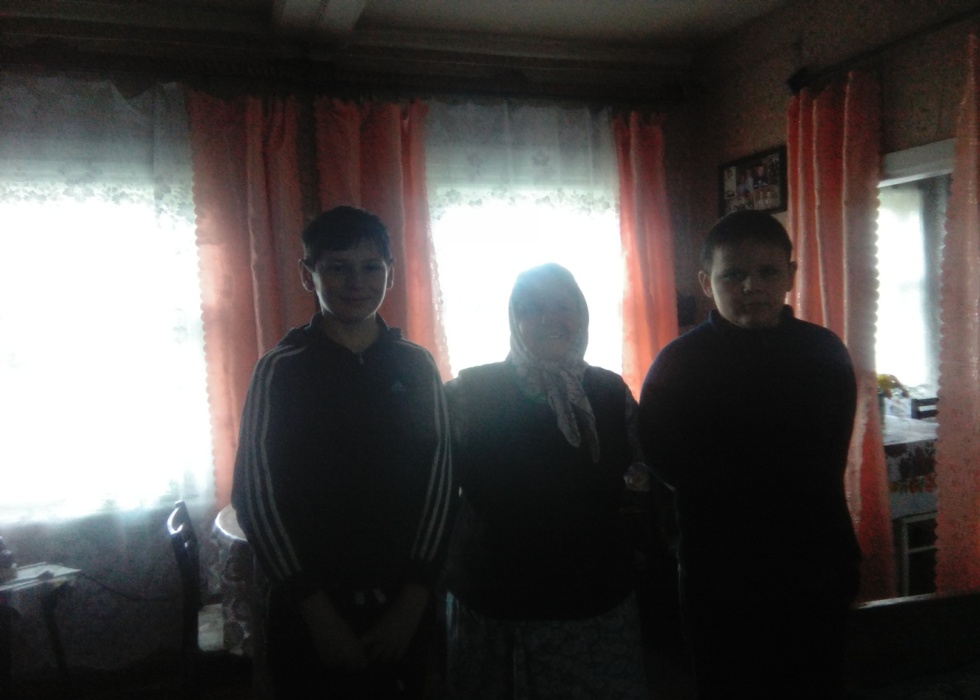 Ежегодный конкурс  осенних букетов
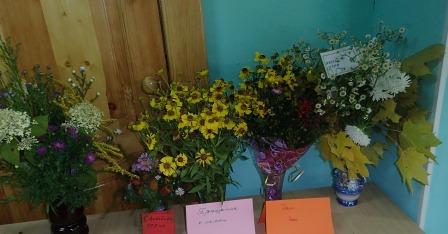 Только лучшие букеты будут
 подарены бабушкам и дедушкам
  1 октября в День пожилых людей
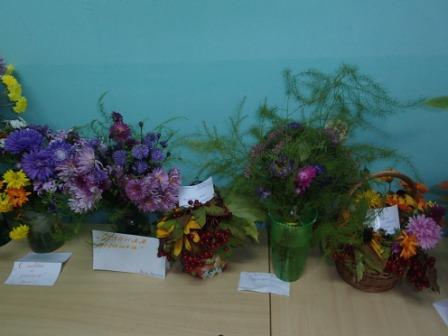 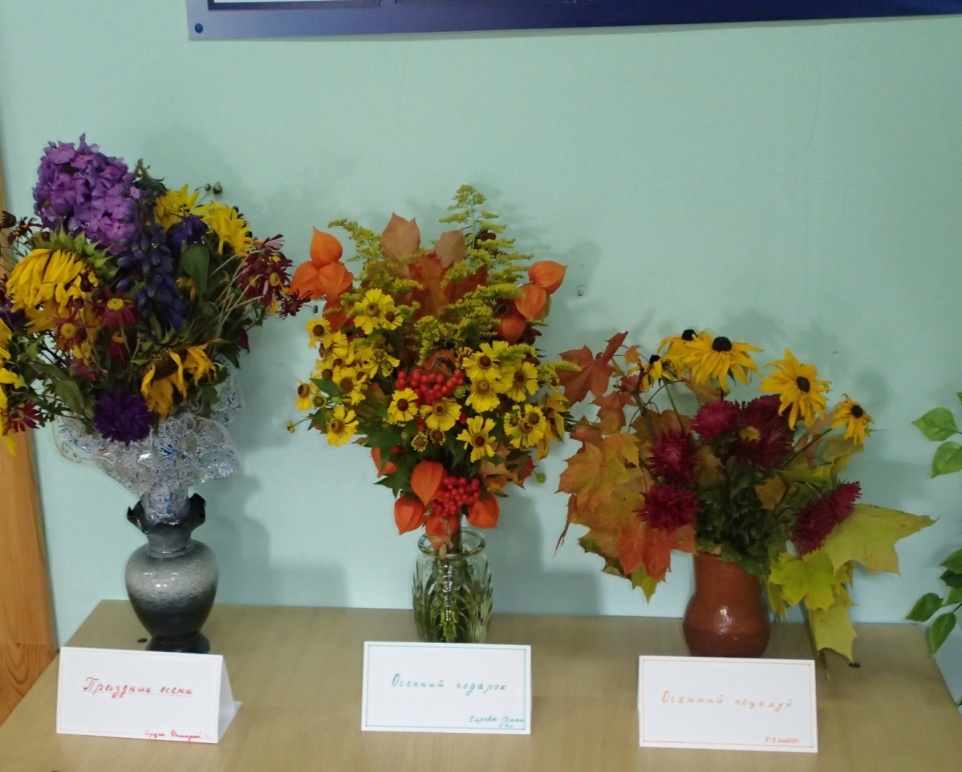 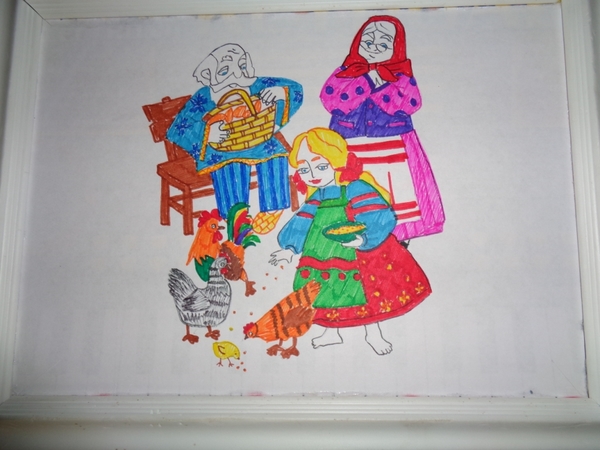 Рисунки учащихся начальной школы 
к  Дню пожилых людей
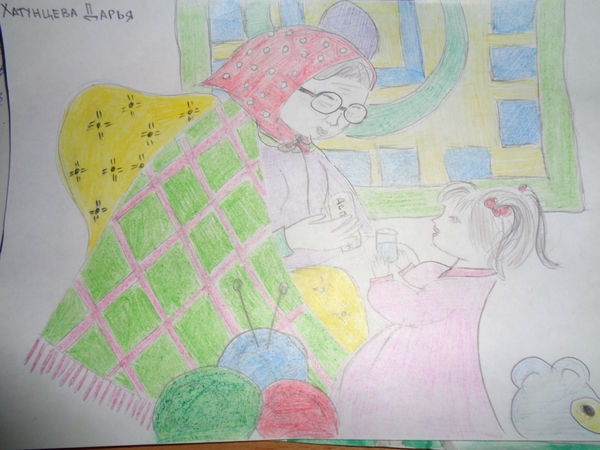 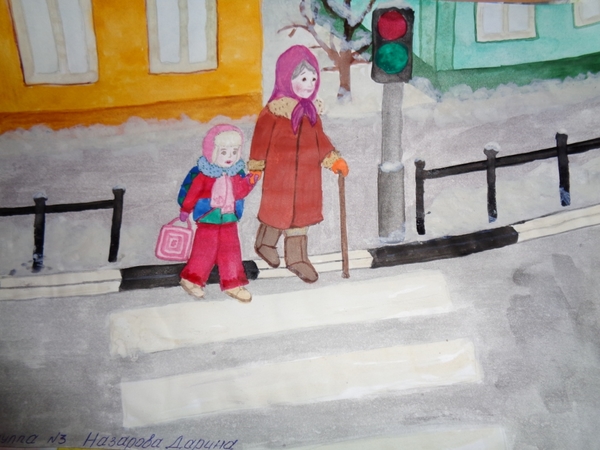 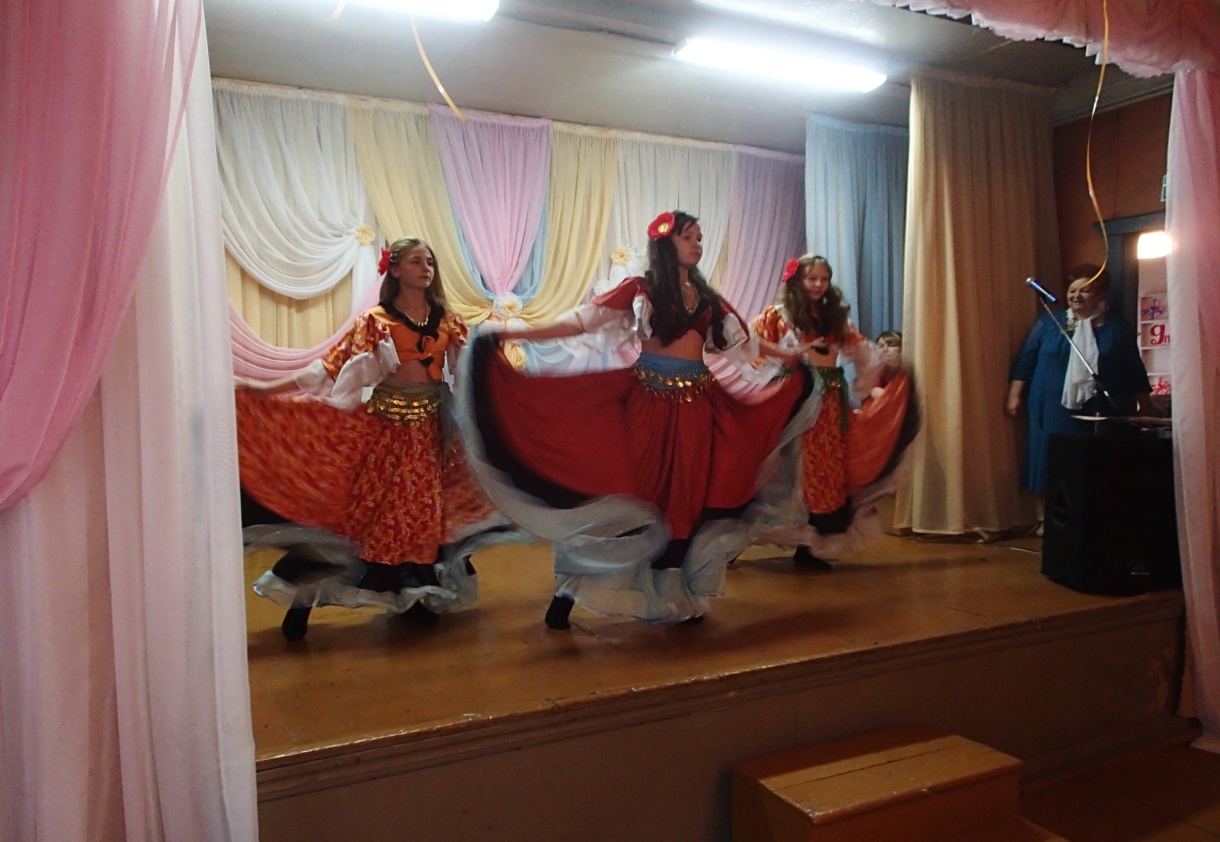 Праздничный концерт  для пожилых людей
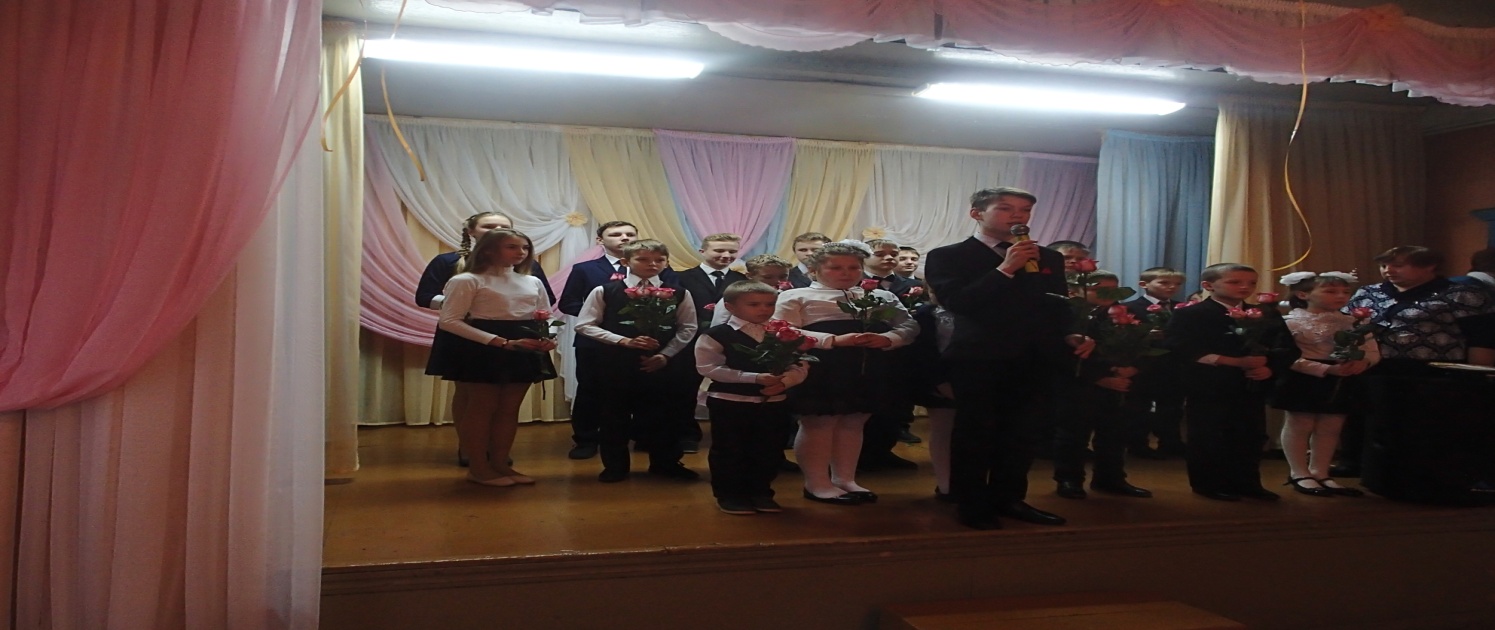 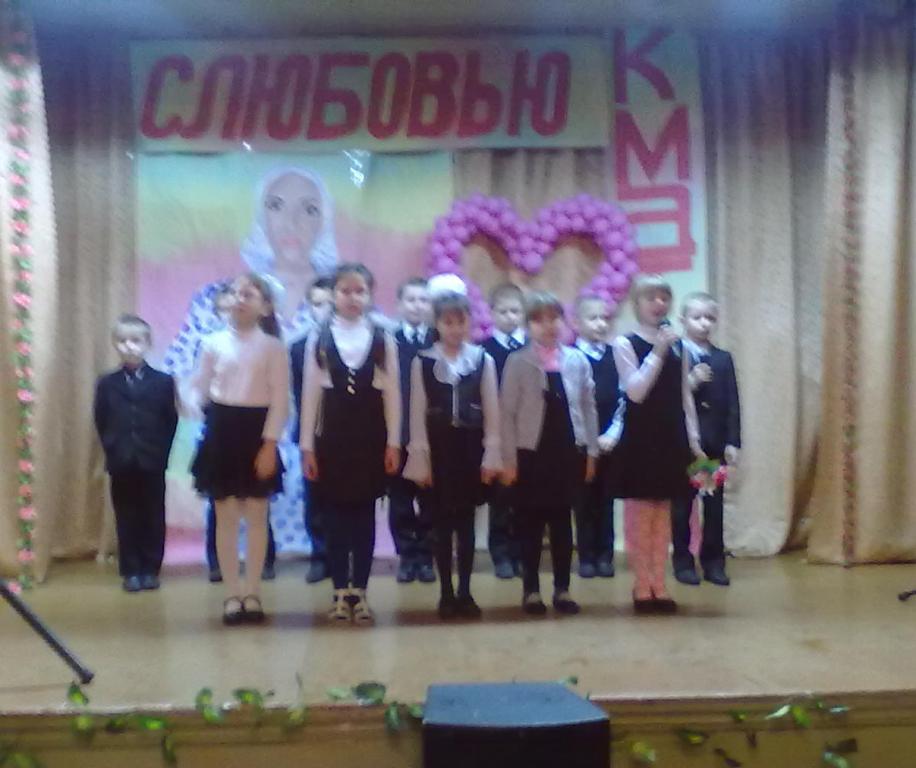 Много интересного могут рассказать люди старшего поколения
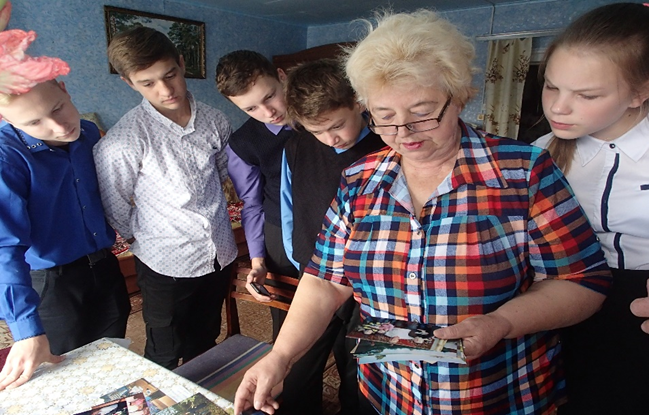 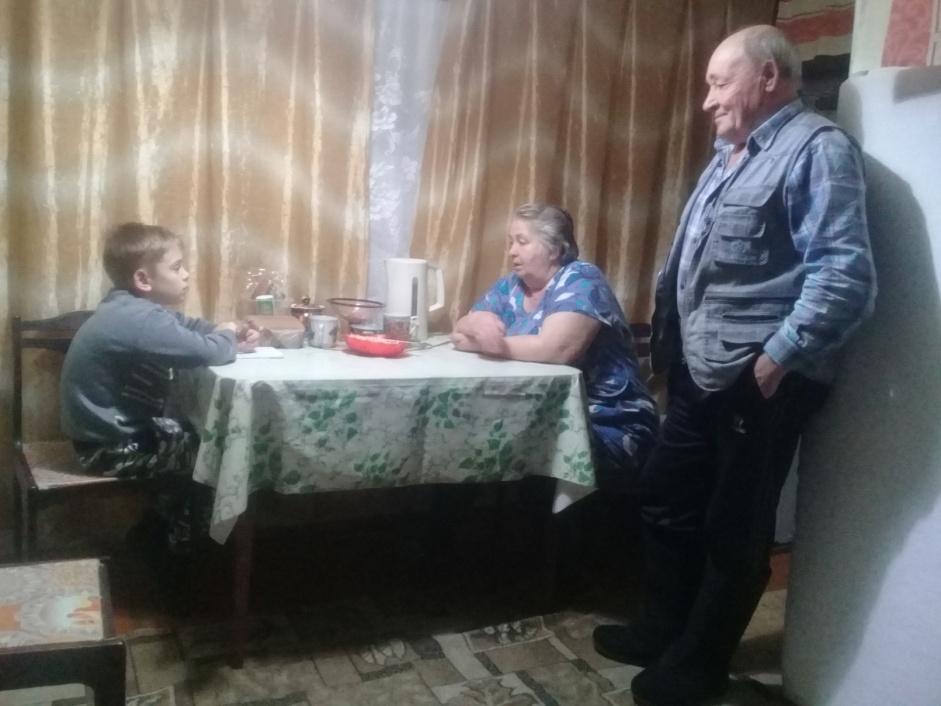 ВАХТА   ПАМЯТИ
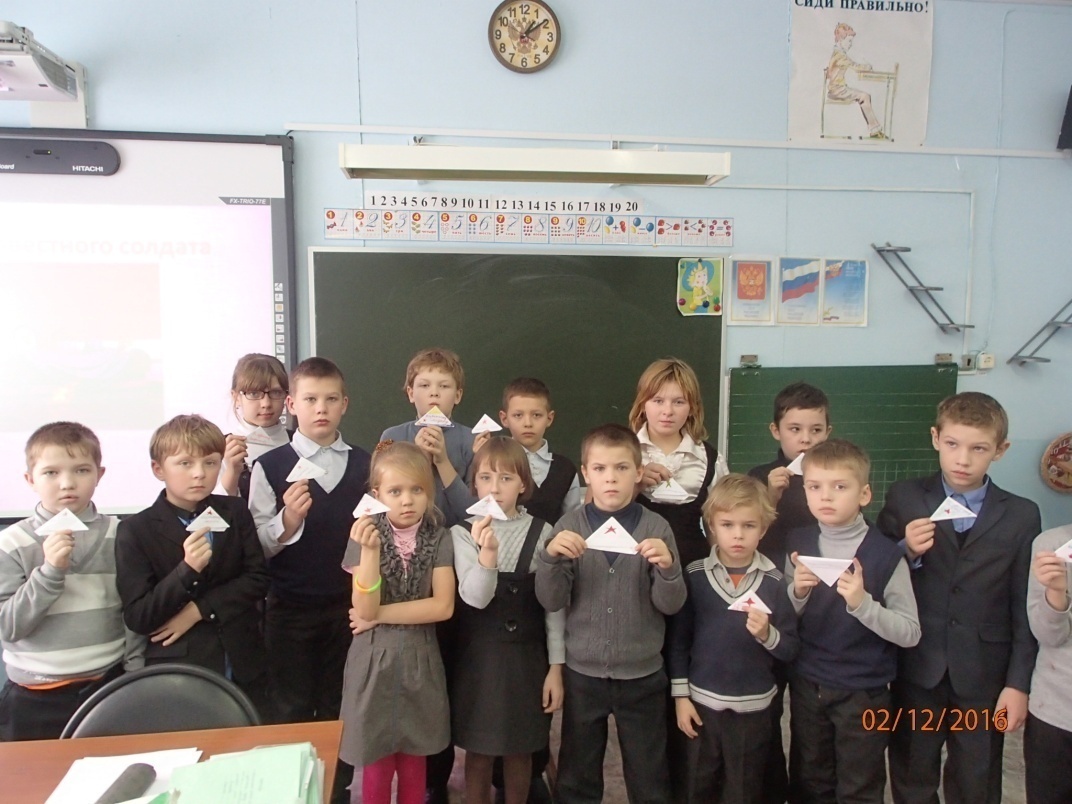 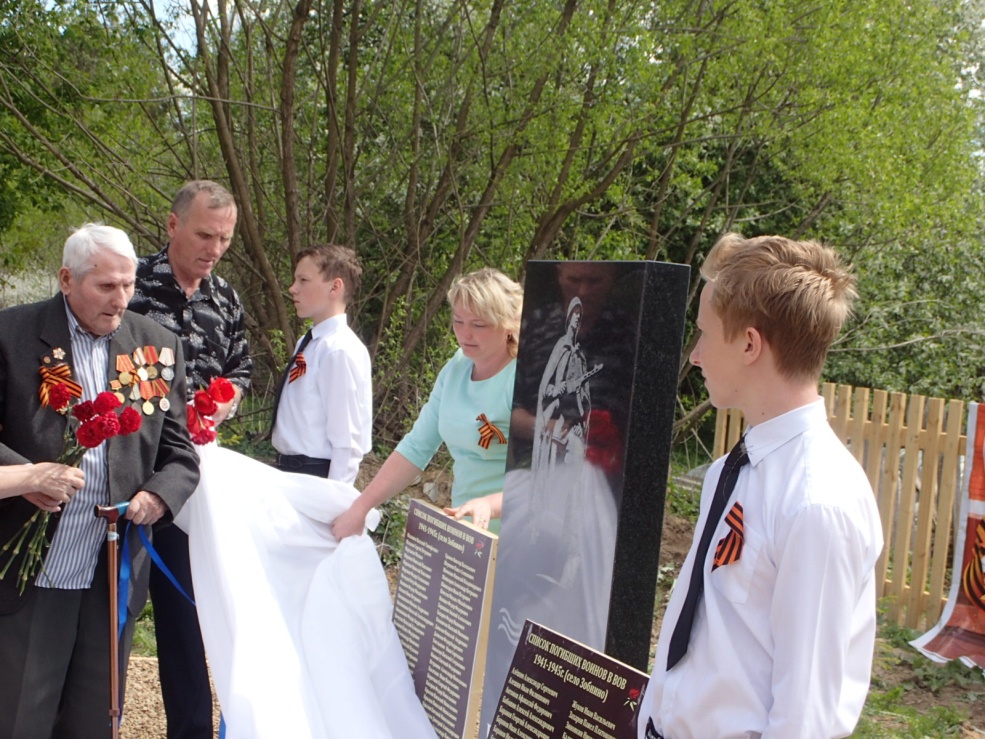 Благодарность от  внуков и правнуков
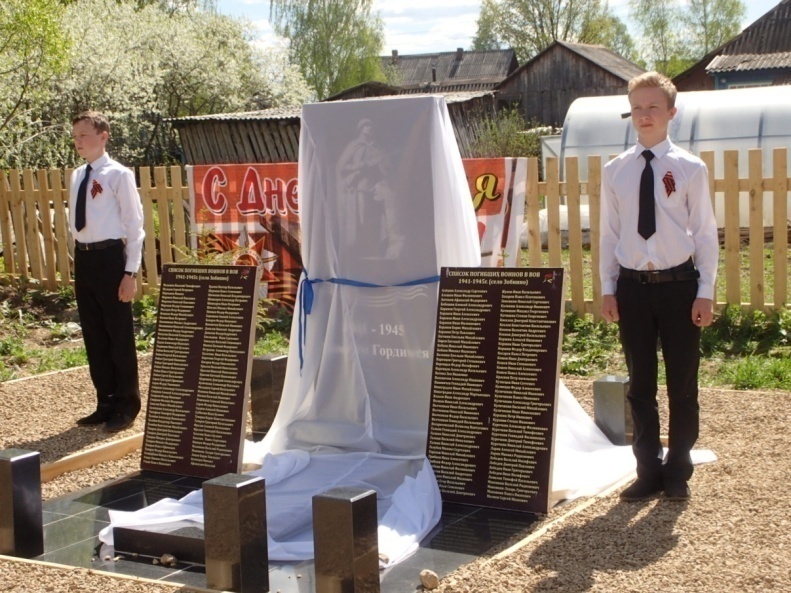 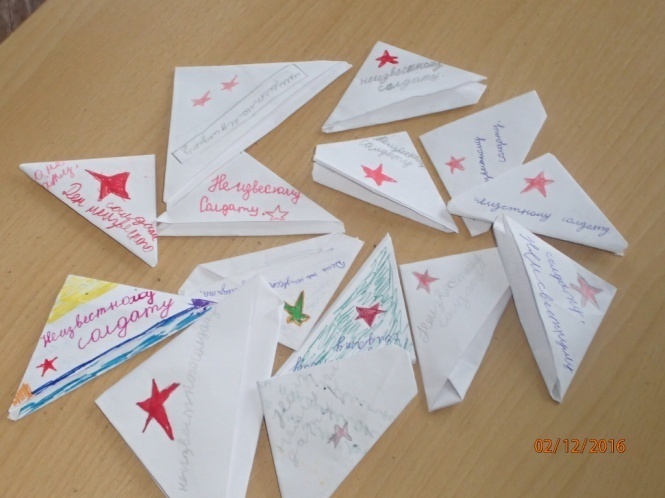 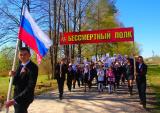 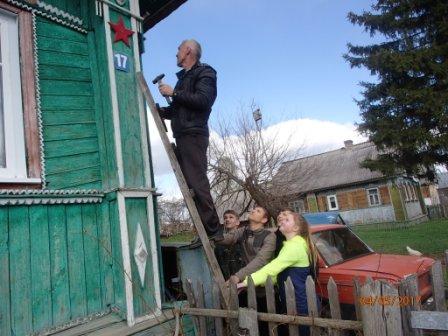 Акция « Звезда  герою!»
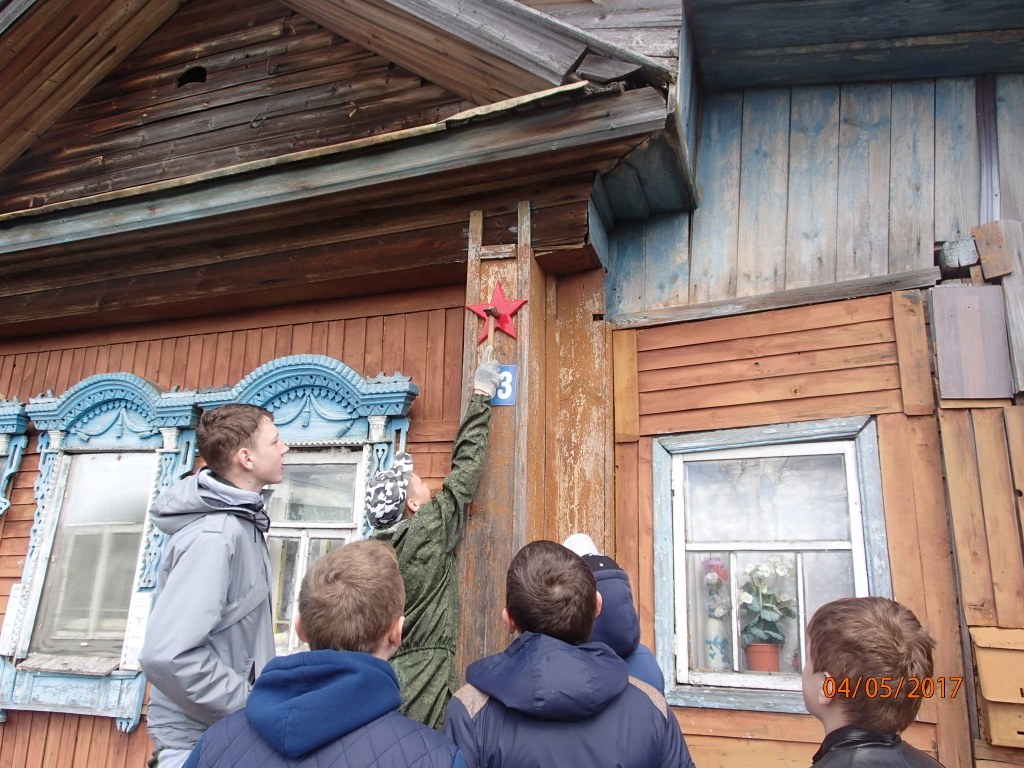 КТД вместе
 с пожилыми людьми
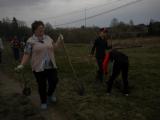 Посадка деревьев на аллее Памяти
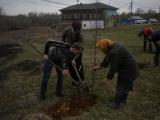 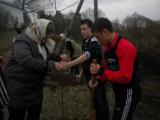 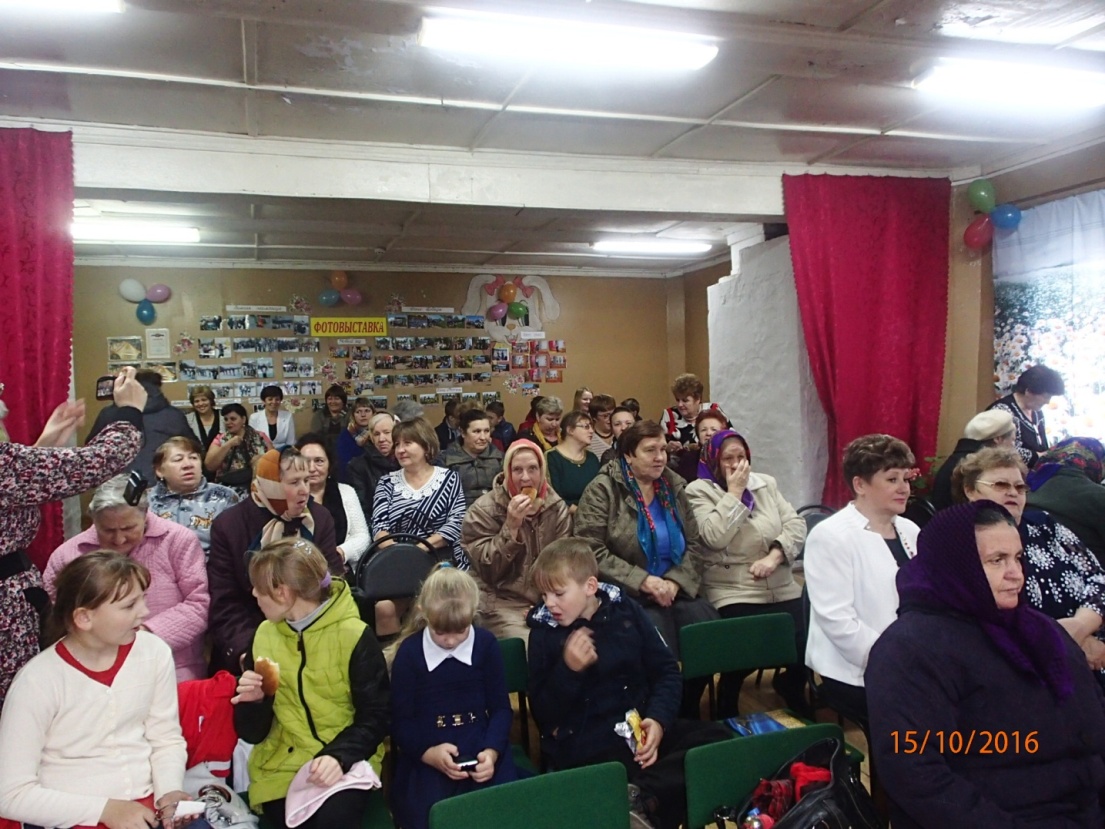 КТД 
 « Масленица»
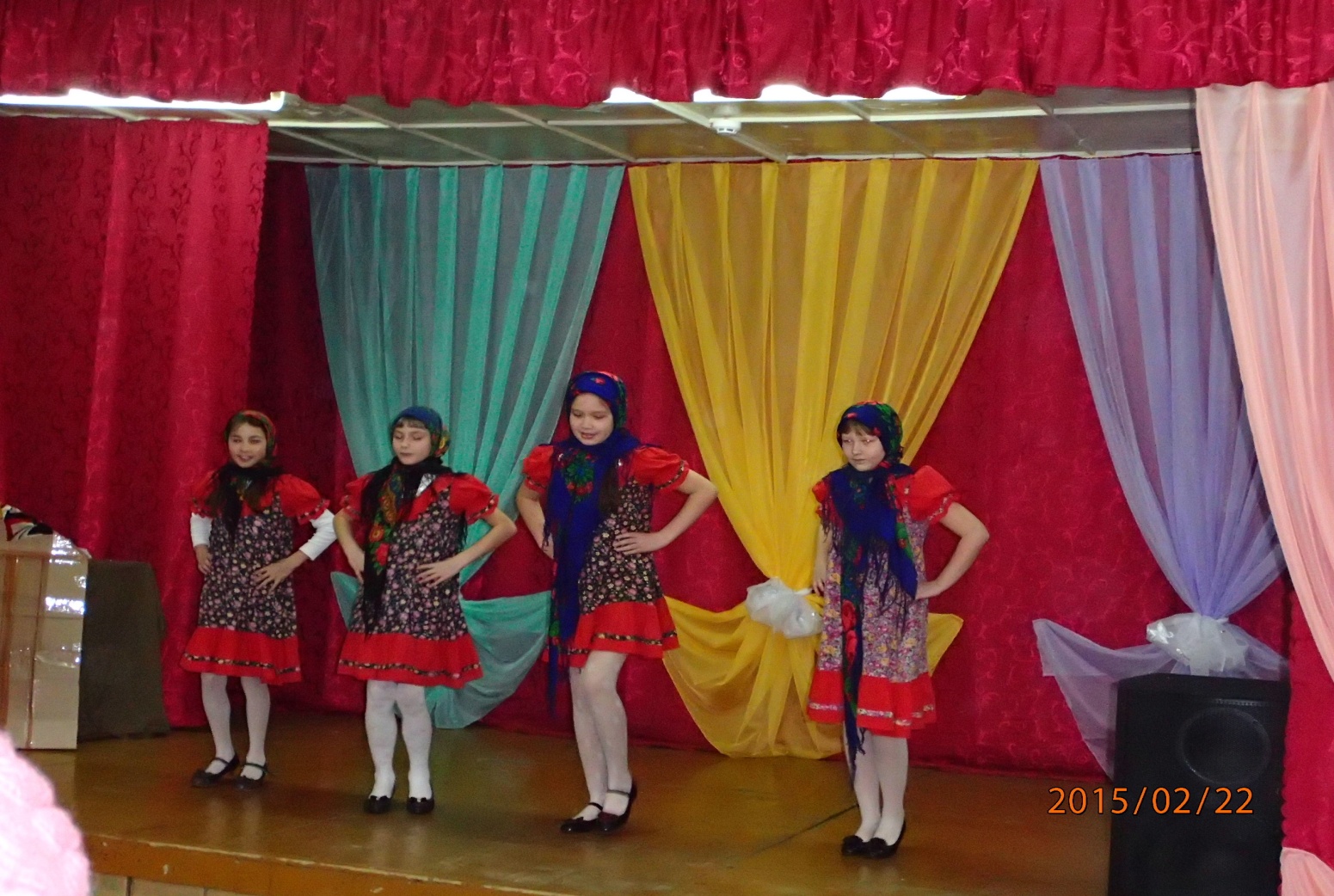 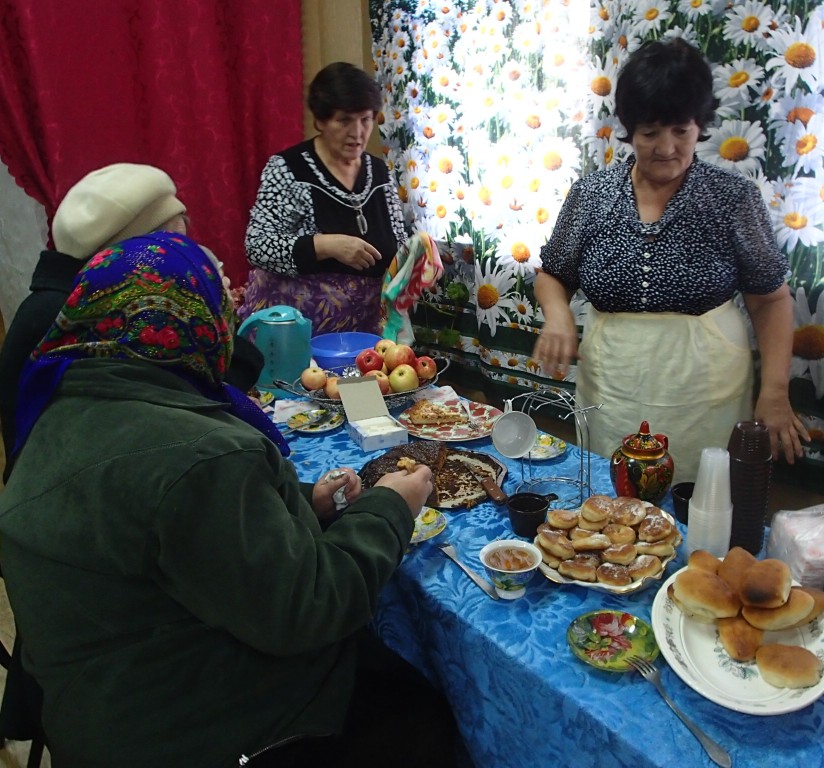 Ветераны в гостях у школьников
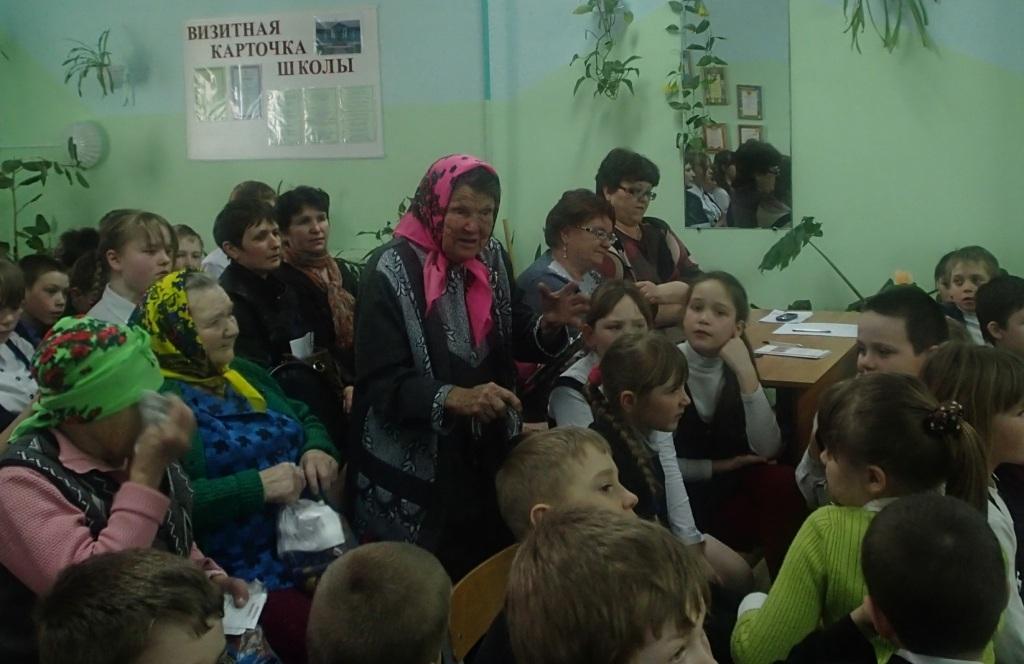 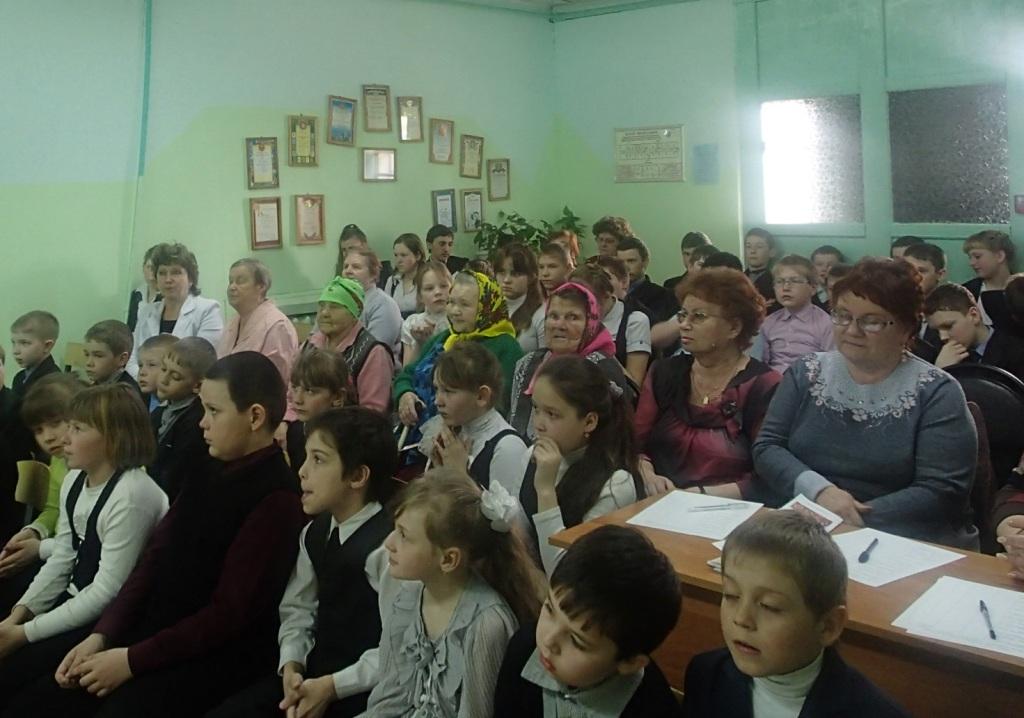 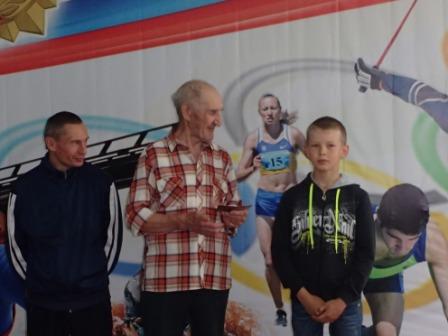 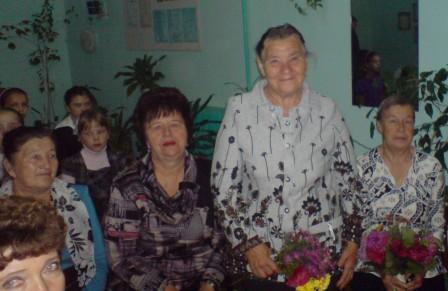 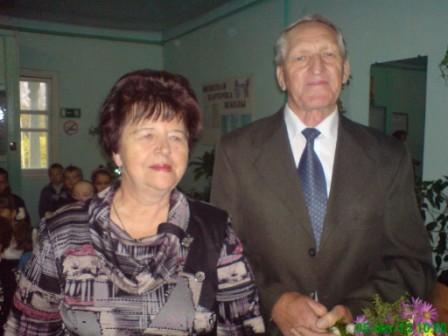 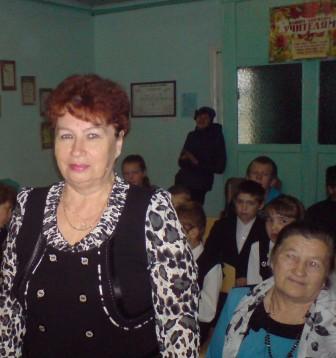